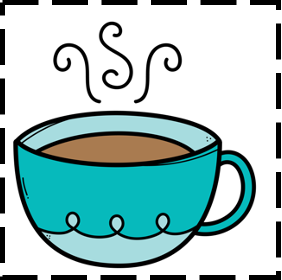 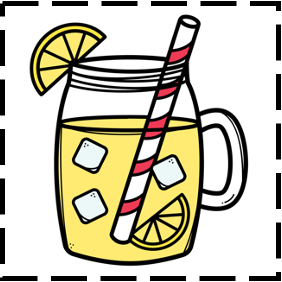 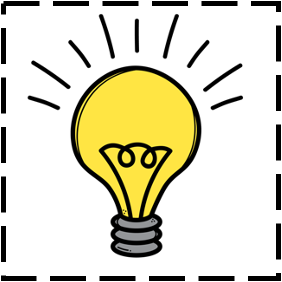 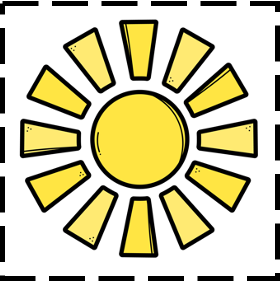 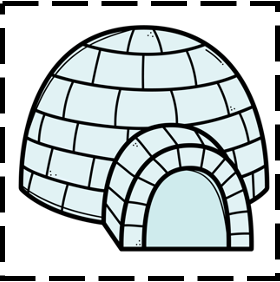 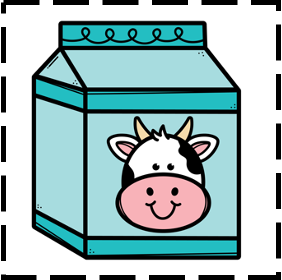 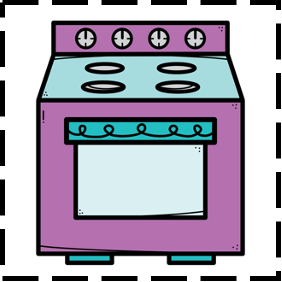 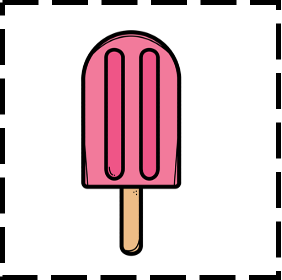 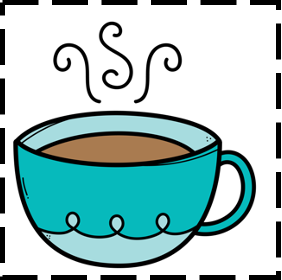 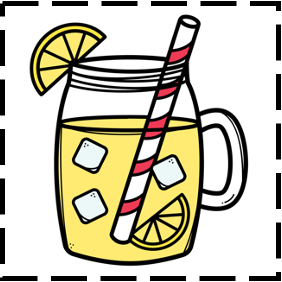 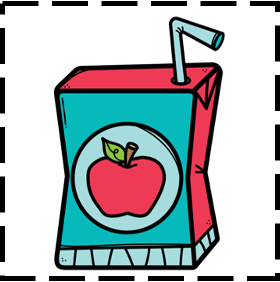 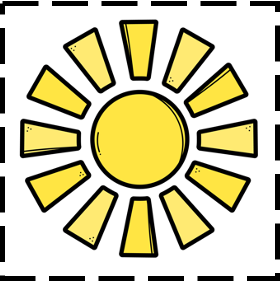 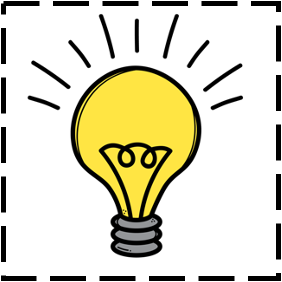 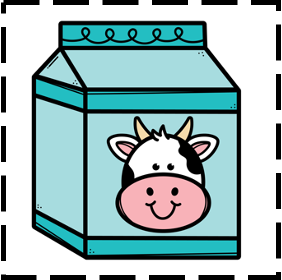 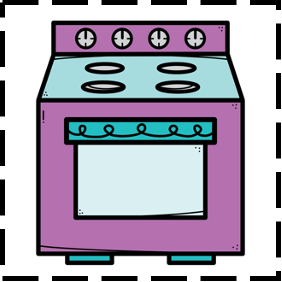 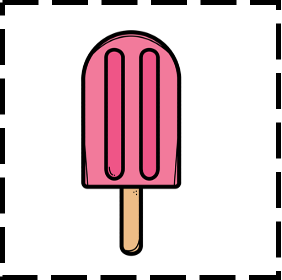 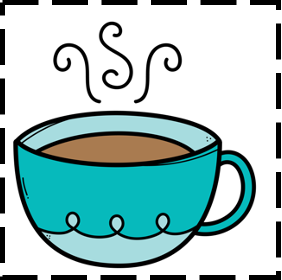 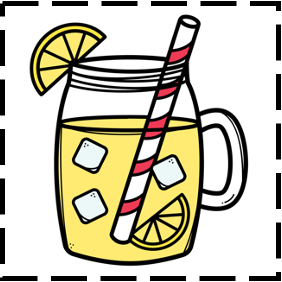 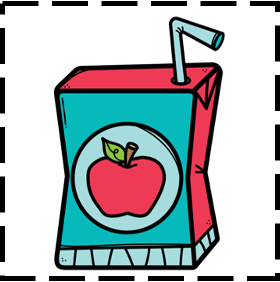 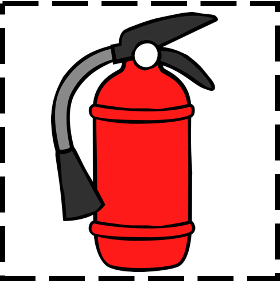 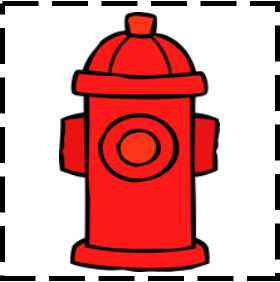 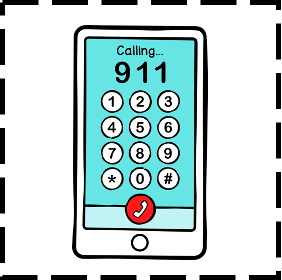 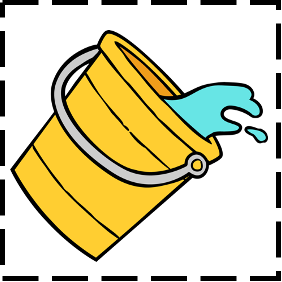 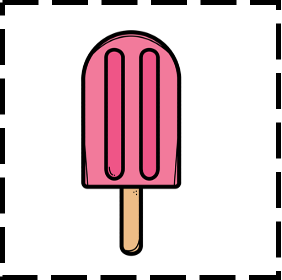 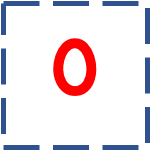 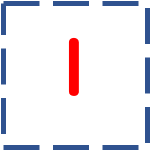 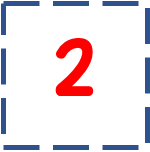 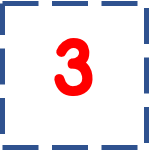 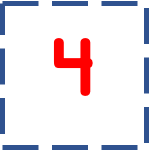 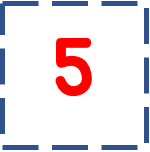 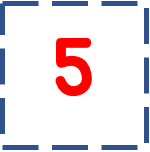 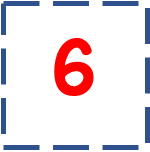 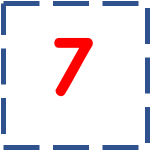 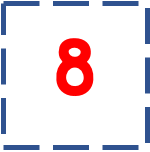 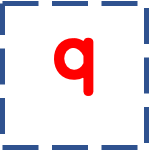 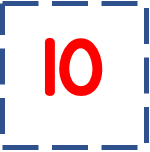 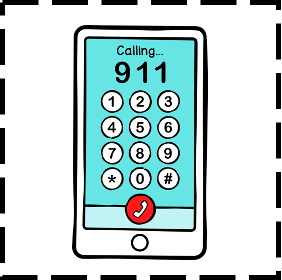 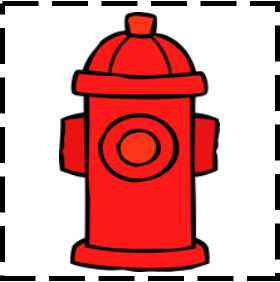 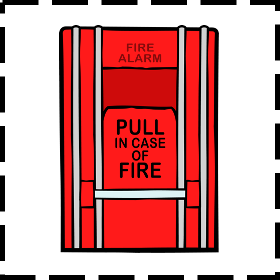 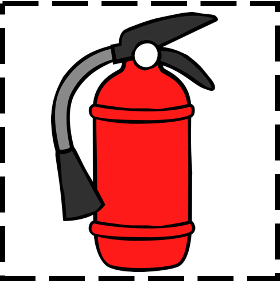 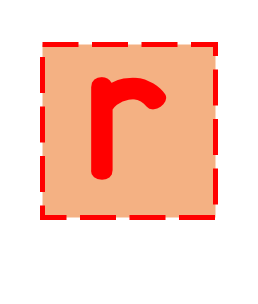 Unscramble the letters to spell the word!
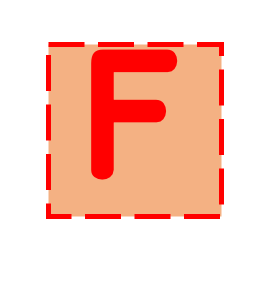 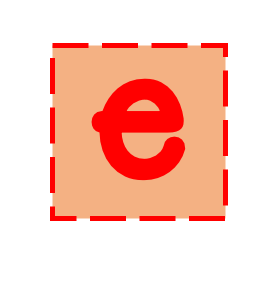 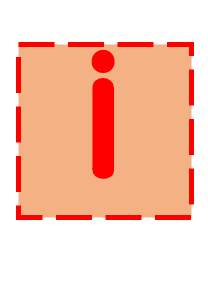 Unscramble the letters to spell the word!
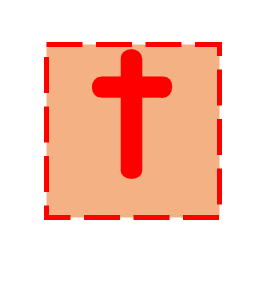 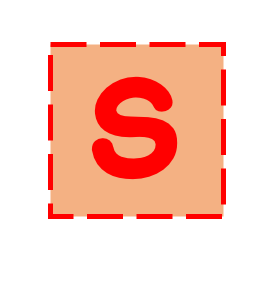 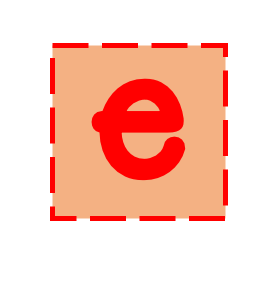 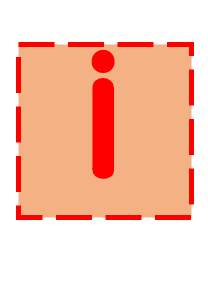 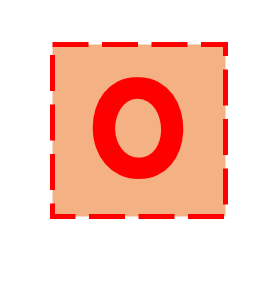 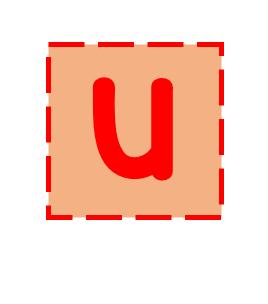 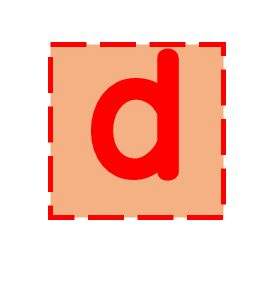